PLANEJAMENTO REGIONAL INTEGRADO E ORGANIZAÇÃO DE MACRORREGIÕES DE SAÚDE
Aprovado em Comissão Intergestores Bipartite – CIB/RN
278ª Reunião Ordinária - 20.06.2018
Resolução CIT 37 de Março de 2018 de 22 de março de 2018Dispõe sobre o processo de Planejamento Regional Integrado e a organização de macrorregiões de saúde
Macrorregiões do Rio Grande do Norte
Características
População: 3.474.998 (Estimativa TCU 2016)

Extensão Territorial: 52.796.791 km²  

Densidade Demográfica: 65 hab./km²
Distribuição das Regiões de Saúde do Rio Grande do Norte, segundo população e número de municípios - 2015
PLANEJAMENTO REGIONAL INTEGRADO
A referência para o financiamento das ações e serviços de saúde regionais deve ser a macrorregião de saúde; 
O princípio da suficiência implica que as redes de atenção à saúde só se completam na macrorregião porque só nela, estão presentes todos os serviços de APS, de atenção secundária (média complexidade) e de atenção terciária (alta complexidade);
A macrorregião é o único território que permite a governança regional completa das redes de atenção à saúde
O território microrregional é suficiente apenas para a governança regional dos níveis primários e secundários das redes de atenção à saúde;
Fonte: Mendes EV. A governança regional das redes de atenção à saúde. In: Conselho Nacional de Secretários de Saúde. CONASS Debate:  Governança regional das redes de atenção à saúde. Brasília, CONASS, 2016
Simulação de agrupamentos de “Regiões Resolutivas”AL, PB, PE e RN
NORDESTE = 133 CIR   22 Macrorregiões
BRASIL =        438 CIR   90 Macrorregiões
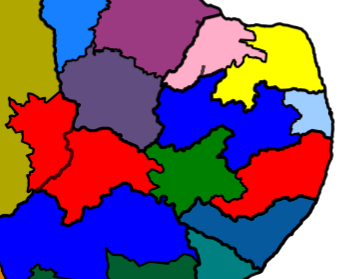 Modelo de localização e alocação que considera os fluxos atuais de alta complexidade de oncologia e cirurgia cardíaca, além de distâncias referências máximas que varia de acordo com a região. Esse modelo não considera os limites estaduais e usa como distâncias referência para o Nordeste 300 km.
Proposta de agrupamentos de “Regiões Resolutivas”para aprovação na CIB/RN
Critérios: Fluxos estabelecidos para os seguintes grupos de procedimentos:

Cardiologia (Cirurgia Cardiovascular; Cirurgia Cardíaca Intervencionista; Cirurgia Endovascular)
Oncologia (Tratamento em Oncologia)
TRS (Tratamento em Nefrologia)
Proposta de agrupamentos de “Regiões Resolutivas”para aprovação na CIB/RN
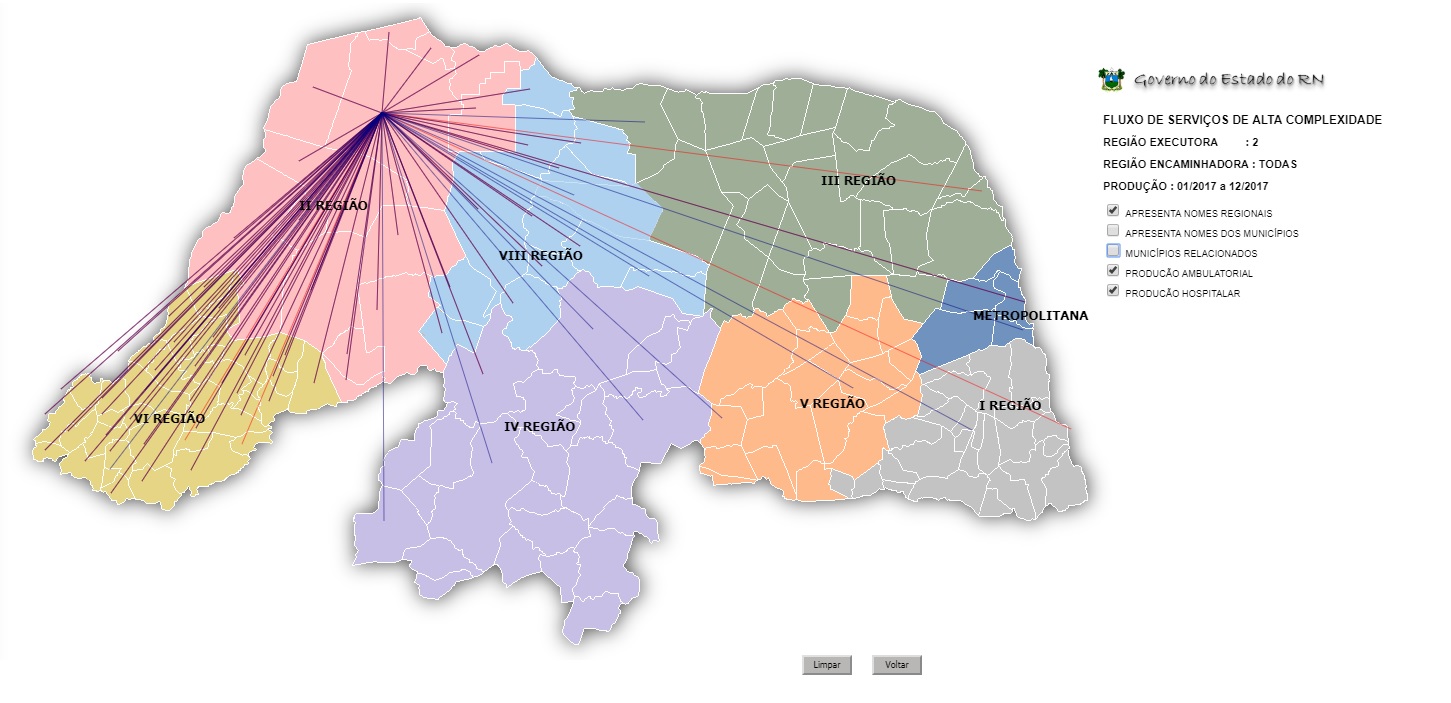 Proposta de agrupamentos de “Regiões Resolutivas”para aprovação na CIB/RN
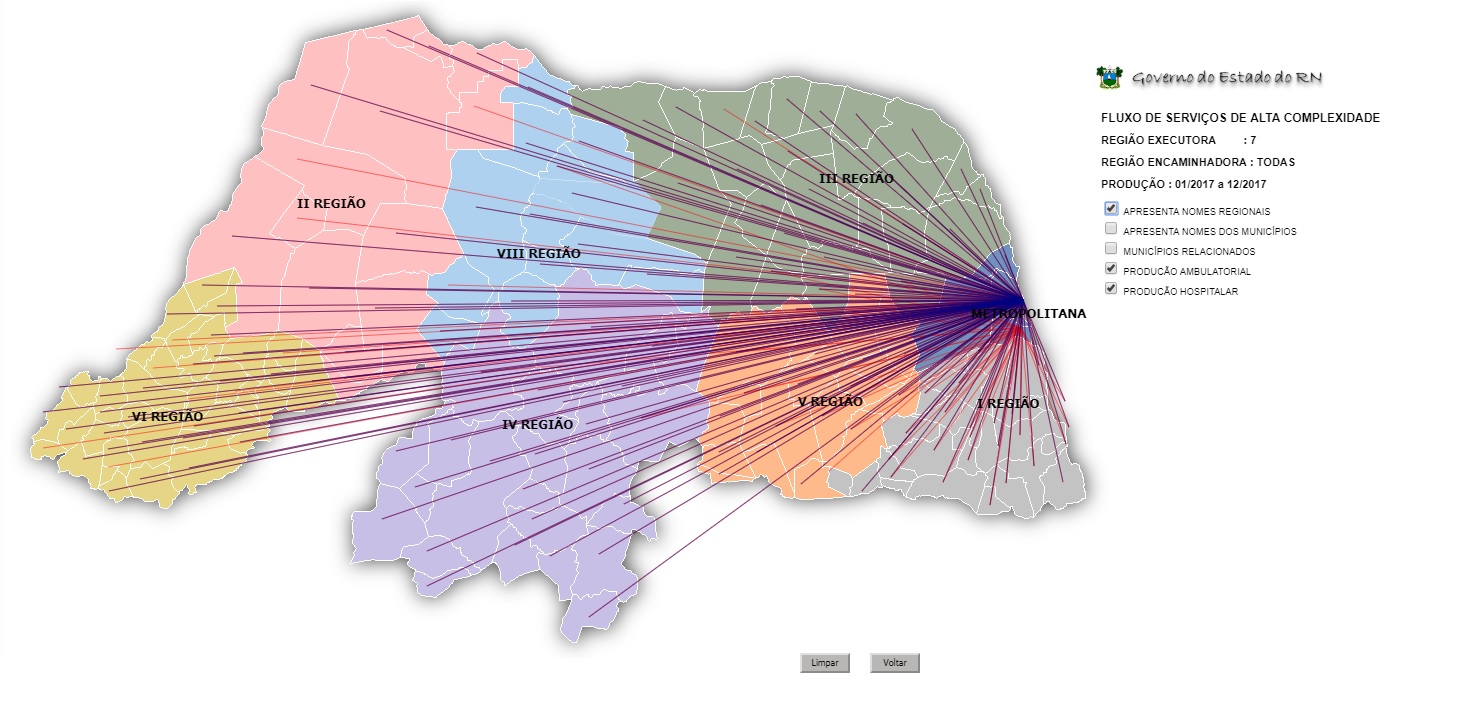 Proposta de agrupamentos de “Regiões Resolutivas”para aprovação na CIB/RN
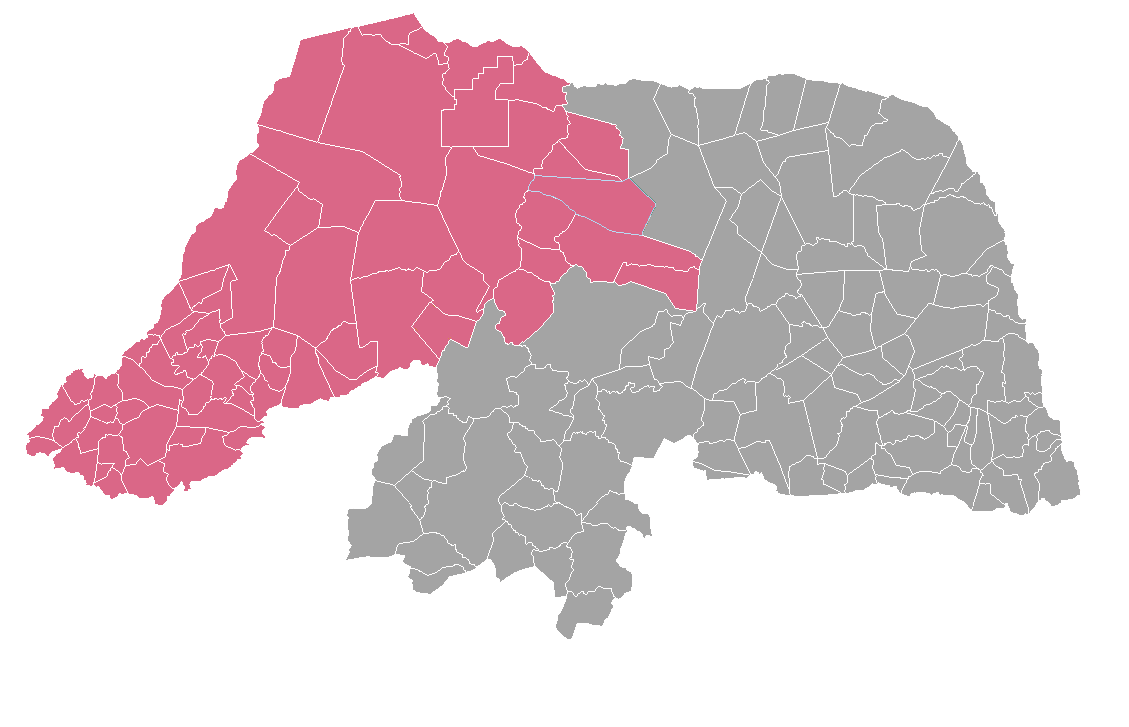 MACRORREGIÃO  II
MACRORREGIÃO  I
CRONOGRAMA DO PROCESSO DE PLANEJAMENTO REGIONAL INTEGRADO RN
CRONOGRAMA DO PROCESSO DE PLANEJAMENTO REGIONAL INTEGRADO RN
CRONOGRAMA DO PROCESSO DE PLANEJAMENTO REGIONAL INTEGRADO RN
PRODUÇÃO TÉCNICA SALVAGUARDADA NA CPCS